MAN707 Strategy, change & leadership
Change Management & Continuous Improvement
Lecture 8
1
Learning Objectives
Describe the elements of Lewin’s force field analysis model
Discuss the reasons people resist organisational change 
Outline strategies for minimising resistance to change 
Understand and apply the change management process
Identify a connection between change & continuous improvement
Think about a change you have tried to make…
[Speaker Notes: Own reflection (4 mins)
Share (2 x 2 mins)
Debrief (5 mins)
Common themes (2 mins)]
When it comes to large scale organisational change, 70% of change programs do not meet their targets
…30% of efforts succeed

- McKinsey & Company (2019)
[Speaker Notes: What is your personal success rate?
What is your professional (workplace) success rate?]
Change needs to be managed

Manager/ management team must figure out HOW everyone within the business/ organization will go the same way

…make the change thrilling
Examples…
Last 3 months were difficult, let’s make more money:

by upselling & cross-selling
by connecting with our customers 
by spending less money?
through new products/ services (quicker)
by going digital?
…pause for thought
HOW are we going to get all individuals to THINK and BEHAVE differently is SUSTAINED manner in pursuit of a COMMON goal?
…we have 20/ 200+ employees

HOW are we going to get them to do this?
Lewin’s force field analysis model
Model used to diagnose the forces that drive & restrain proposed organisational change

Driving forces
Push organisations towards change
Leader’s vision
Restraining forces
Resistance to change
Employee behaviours that blockthe change process
Any change journey typically follows an S-curve
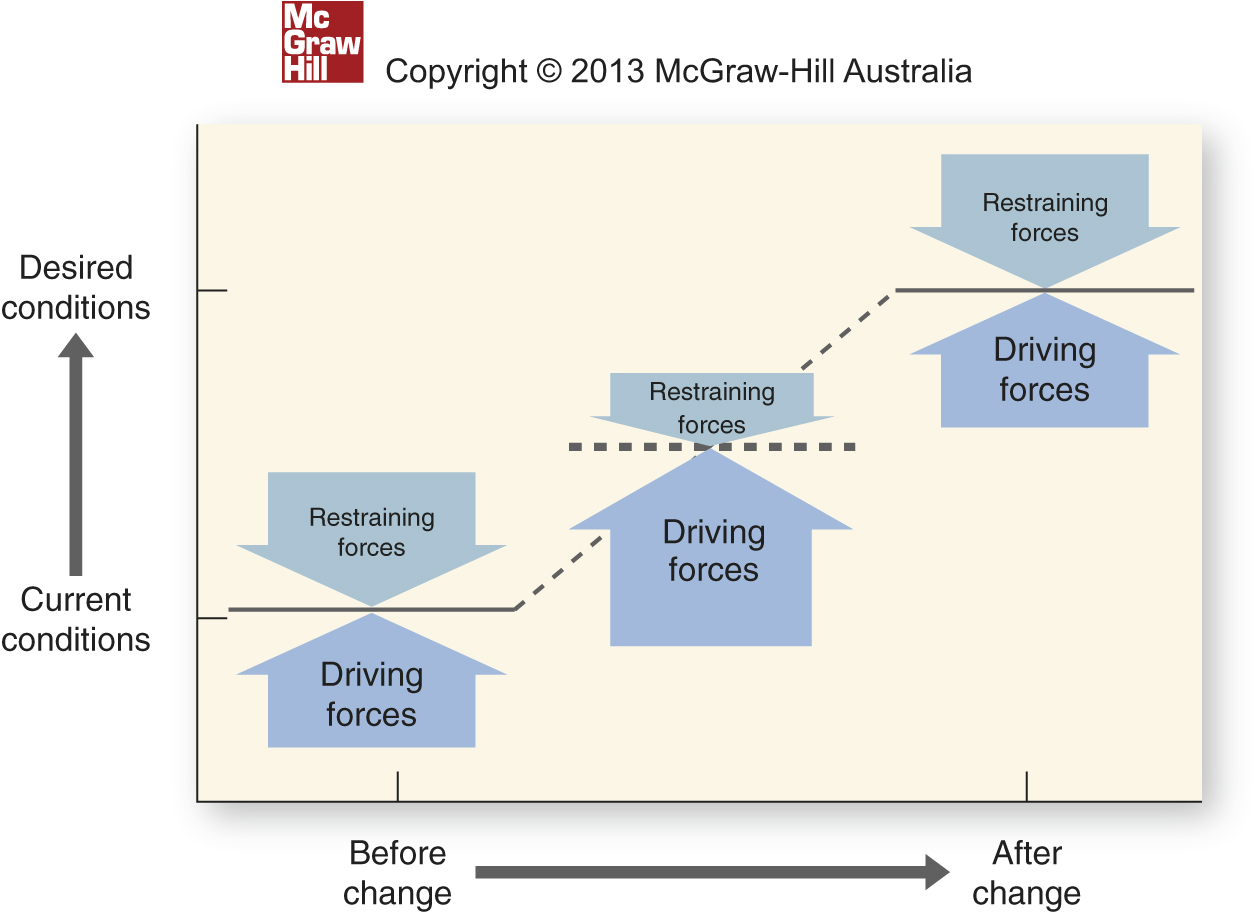 Lewin’s force field analysis model
Source: Robbins, S. P., DeCenzo, D. A., Coulter, M. K., & Woods, M. (2016). Management : the essentials. Pearson Australia.
[Speaker Notes: -]
Restraining forces: Resistance to change
Many forms of resistance:
Passive non-compliance
Attitude
Low productivity
Absenteeism etc.

--- Why ---
Fear of unknown
Concern about being unable to adjust
Perceived personal loss
Moving away from own ‘comfort zones’
Requires time/effort to learn new routines 

Viewing resistance as a resource:
Identify symptoms of deeper problems by understanding employees’ mind-sets
Engage in mind-set change – from fixed mind-set to growth mind-set
…moving from fixed mind-set to growth mind-set
Manager/ management team can engage employees in sharing their current mind-sets to see how people think…then help them to see things differently…


“my job is to give customers what they want”

Vs.

“my job is not to be an order taker but to add value in the customer-employee conversation – help them to understand their needs”

---
* Once you un-lock the new growth mind-set, you can’t un-know it – you have to do something about it
Lewin’s change model
Unfreezing: reducing the forces that maintain behaviour

Moving: shifts behaviour to a new level

Refreezing: stabilises the organisation at a new state of equilibrium


https://www.youtube.com/watch?v=uhrbO7lrHro
Reducing the restraining forces
Reducing the restraining forces
Highest priority and first strategy for change
Generates urgency to change
Reduces uncertainty (fear of unknown)
---
Problems: time consuming & costly
Communication
*The key is to help people to understand WHY the change is needed and WHY employees need to do what they’ve been asked to do
Reducing the restraining forces
New knowledge/skills
Coaching
Helps break old routines and adopt new roles
---
Problems: potentially time consuming & costly
Learning
*The key is to enable the change by helping people to change
Reducing the restraining forces
Employees participate in change process
Reduces fear of unknown
---
Problems: time consuming, potential conflict
Involvement
*The key is to engage employees in the change process in a healthy manner
Reducing the restraining forces
When communication, learning & involvement are not enough to minimise stress
Potential benefits:
more motivation to change
less fear of unknown
fewer direct costs
---
Problems: time consuming, expensive, doesn’t help everyone
Stress management
*The key is to provide support and psychological safety
Reducing the restraining forces
Influence by exchange
May be necessary when people clearly lose something and won’t otherwise support change
---
Problems:
expensive
gains compliance, not commitment
Negotiation
*The key is to continue the shift in how the business wants to operate
Reducing the restraining forces
When all else fails
Assertive influence
Radical form of ‘unlearning’
---
Problems:
reduces trust
may create more subtle resistance
encourages politics to protect job
Coercion
*The key is to continue the shift in how the business needs to operate
Managing the change process
Managing change
Managing change
Managing change
To achieve effective change outcomes, there is a need for PERFORMANCE & HEALTH balance
Change Example: Movie Theaters
https://www.youtube.com/watch?v=zlcJlMpgAks


How have Hoyts/ Village changed over the years?

What are the takeaways from these insights for a business you are currently research on?
[Speaker Notes: 10 mins]
Assessment 2 tips
Have you updated your SWOT?

What are the 2-3 key aspects that your business could consider in order to achieve better growth?  

Are these aligned with the current vision/ purpose of the business?
Questions?